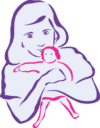 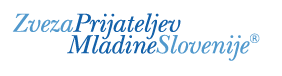 Teden otroka 2021
4. – 10. oktober
RAZIGRAN UŽIVAJ DAN!
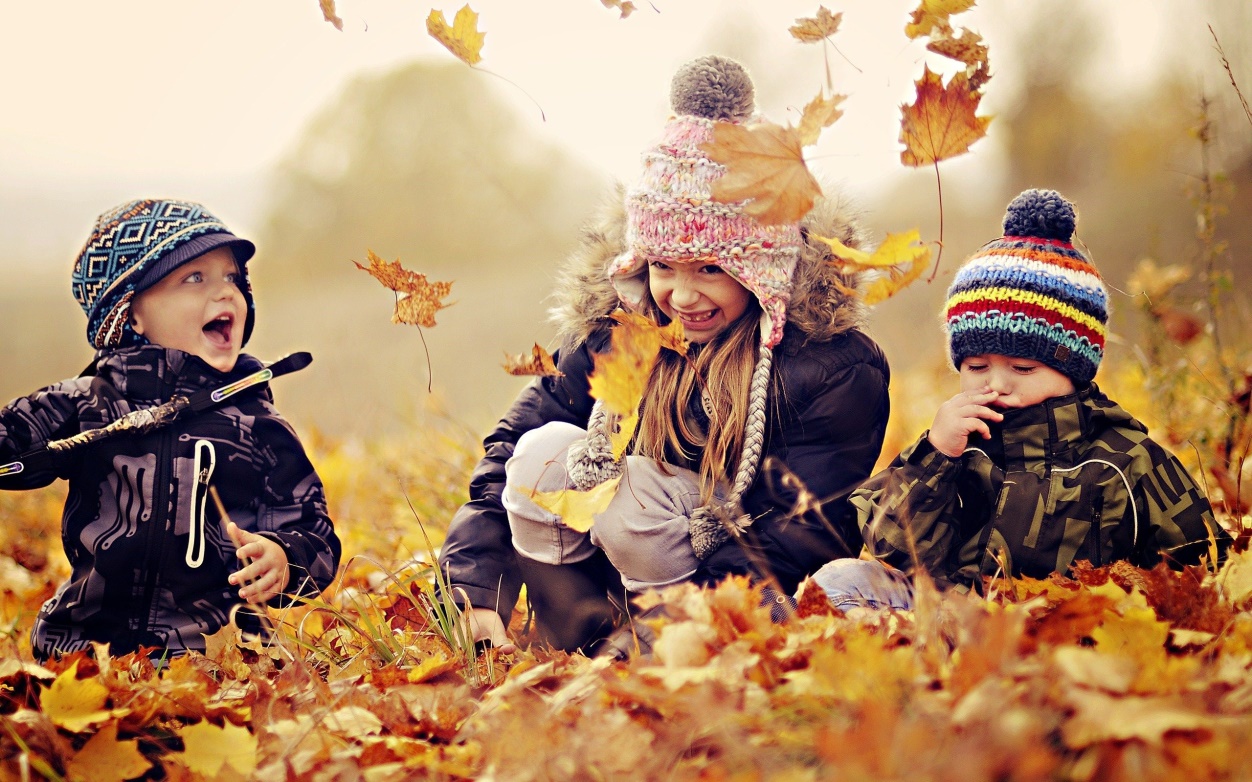 IGRIVOST
SPROŠČENOST
DRUŽENJE
POSLANICA
Besedilo: Boštjan Gorenc – Pižama
Ilustracije: Jaka Vukotič
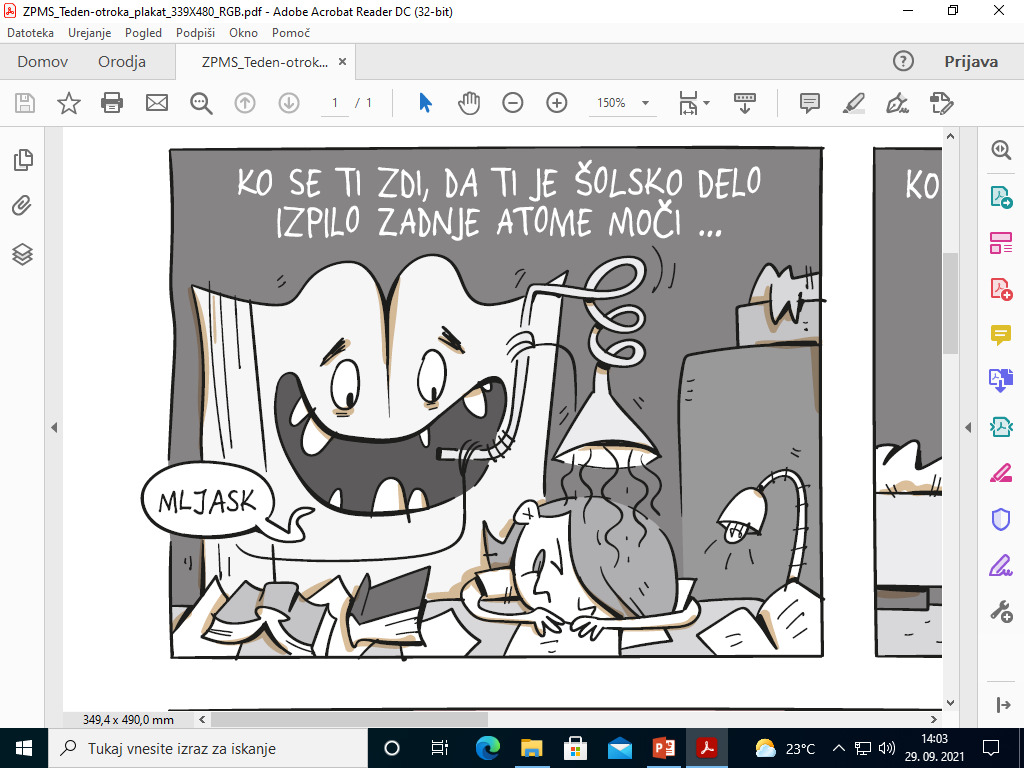 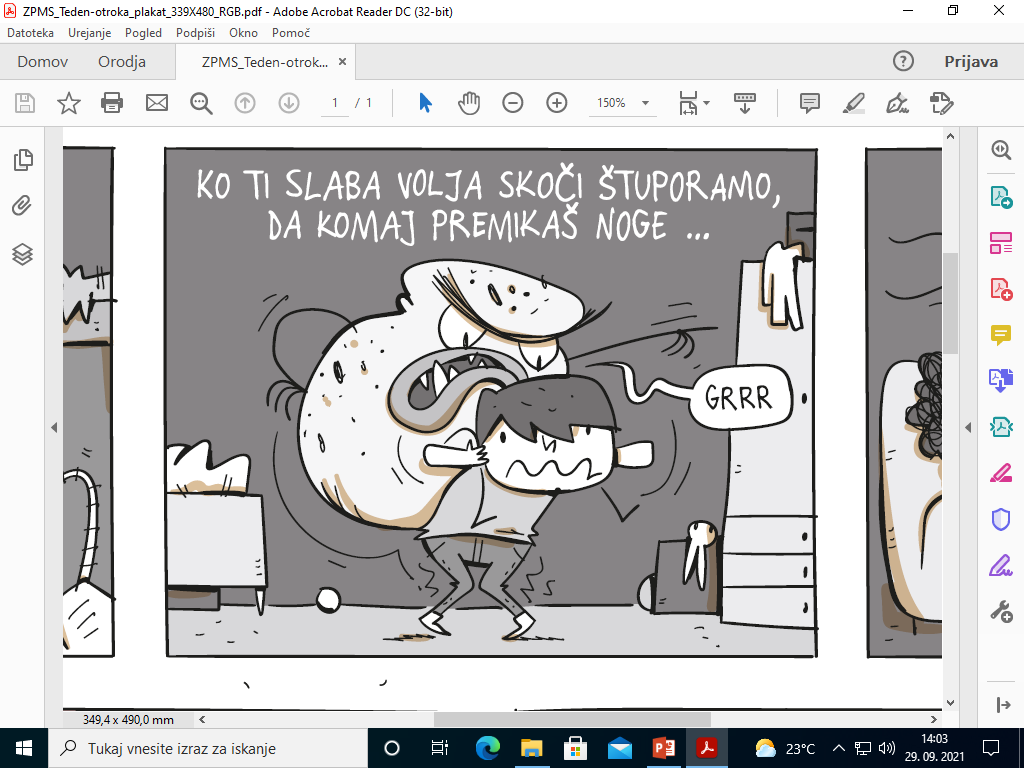 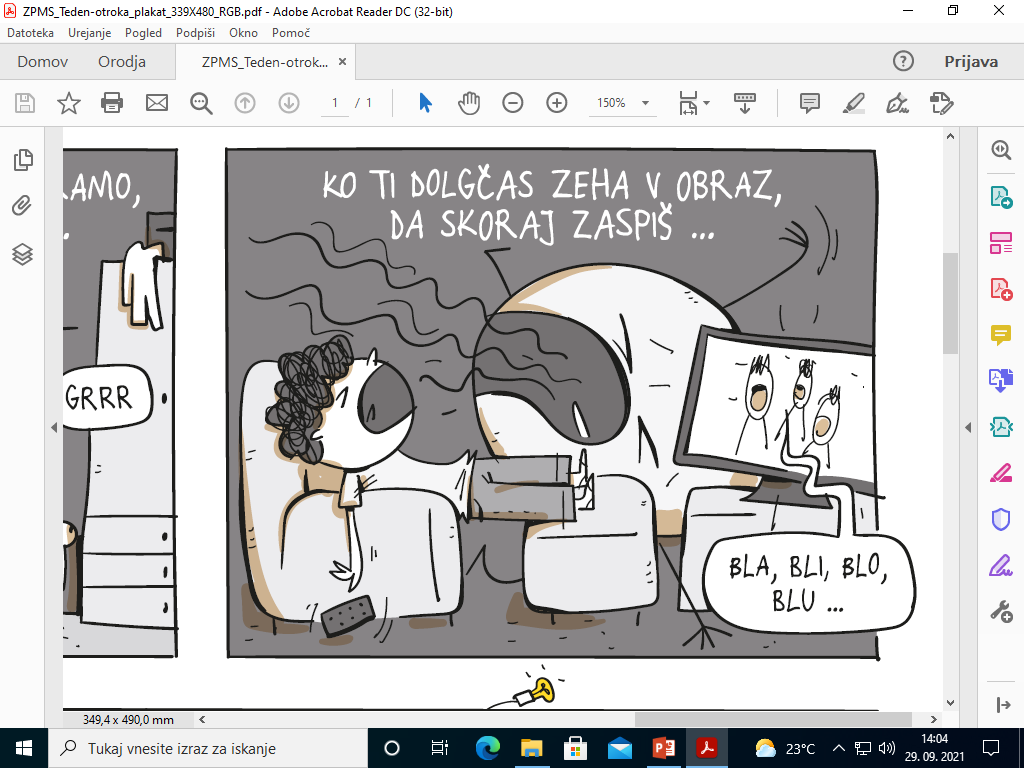 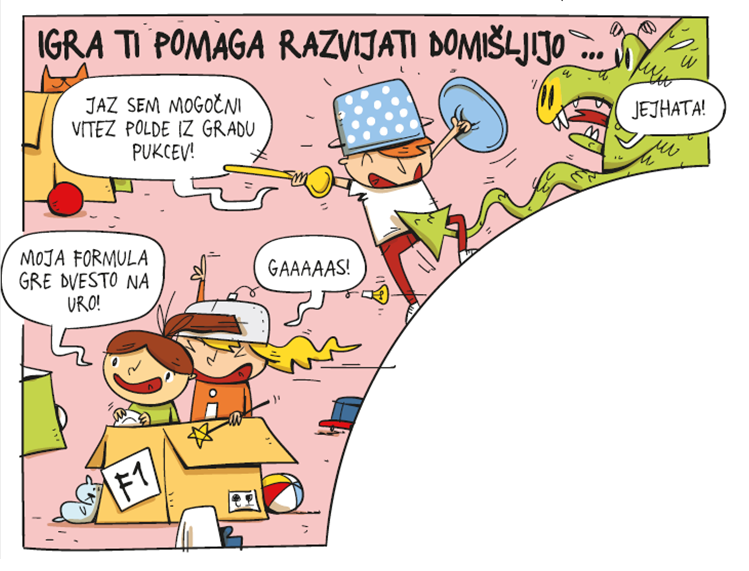 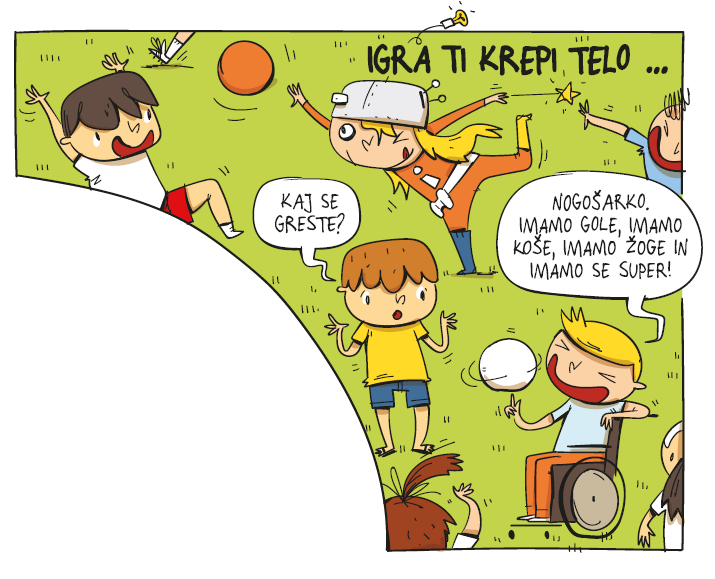 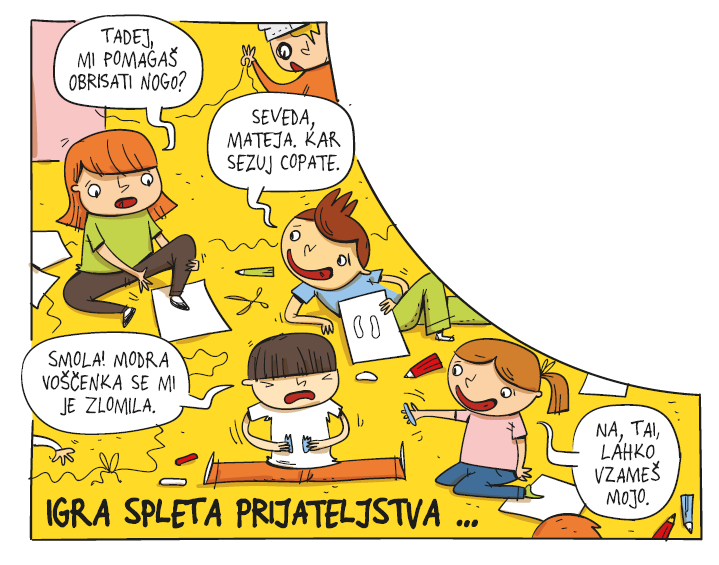 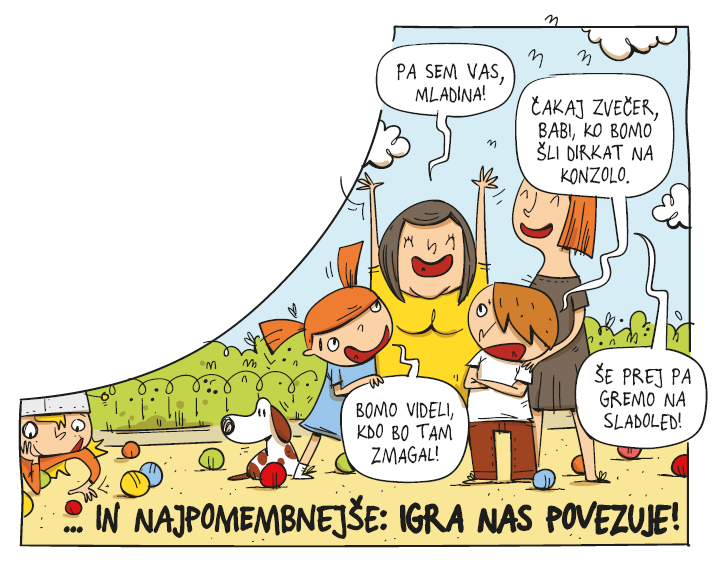 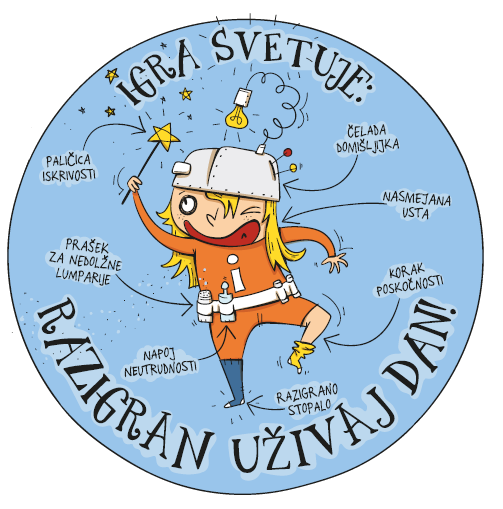 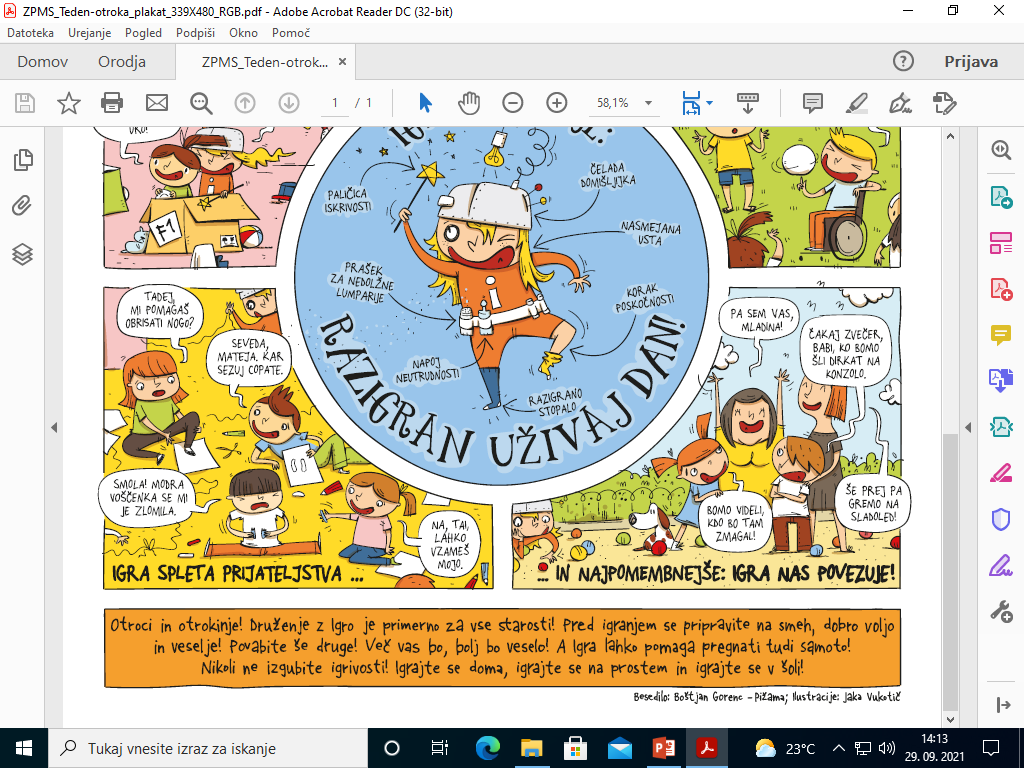 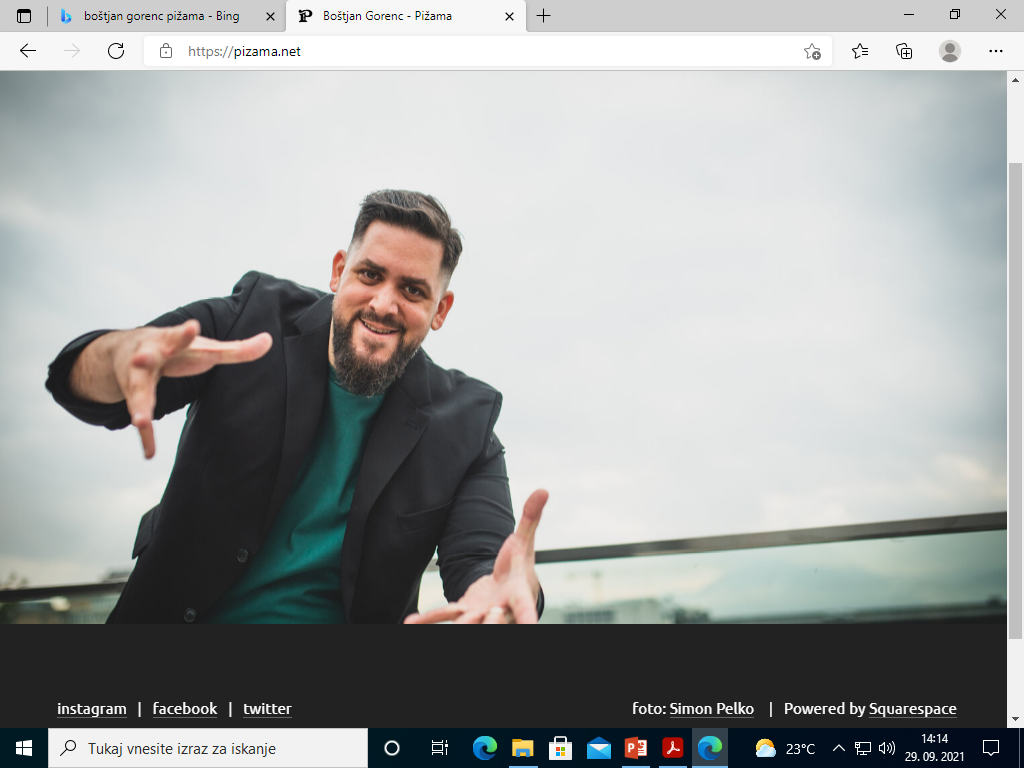 PRIJATELJSKI RAZREDI
DEJAVNOSTI
USTVARJANJE
POUK V NARAVI
UČENEC POUČUJE
DRUŽENJE S PRIJATELJSKIMI RAZREDI
TEHNIČNI DAN (Zdrav način življenja, Sprejem prvošolcev v skupnost šole)
NARAVOSLOVNI DAN (Čutila)
KULTURNI DAN (Metelkov dan              delavnice)
OBISK GASILSKEGA DOMA NA BUČKI
OBISK KNJIŽNIČARKE IZ KRAJEVNE KNJIŽNICE ŠKOCJAN
OBELEŽITEV SVETOVNEGA DNEVA UČITELJEV
RAZISKOVANJE
KUHARSKA DELAVNICA
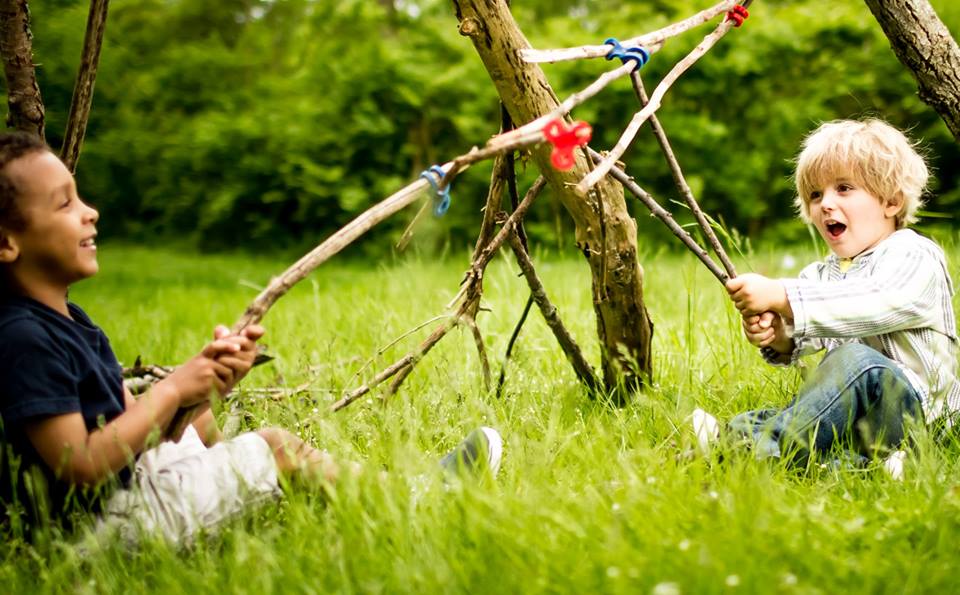 IGRA, IGRA, IGRA
RAZGIBAJMO SE!
https://www.youtube.com/watch?v=UkFs5glUMjw
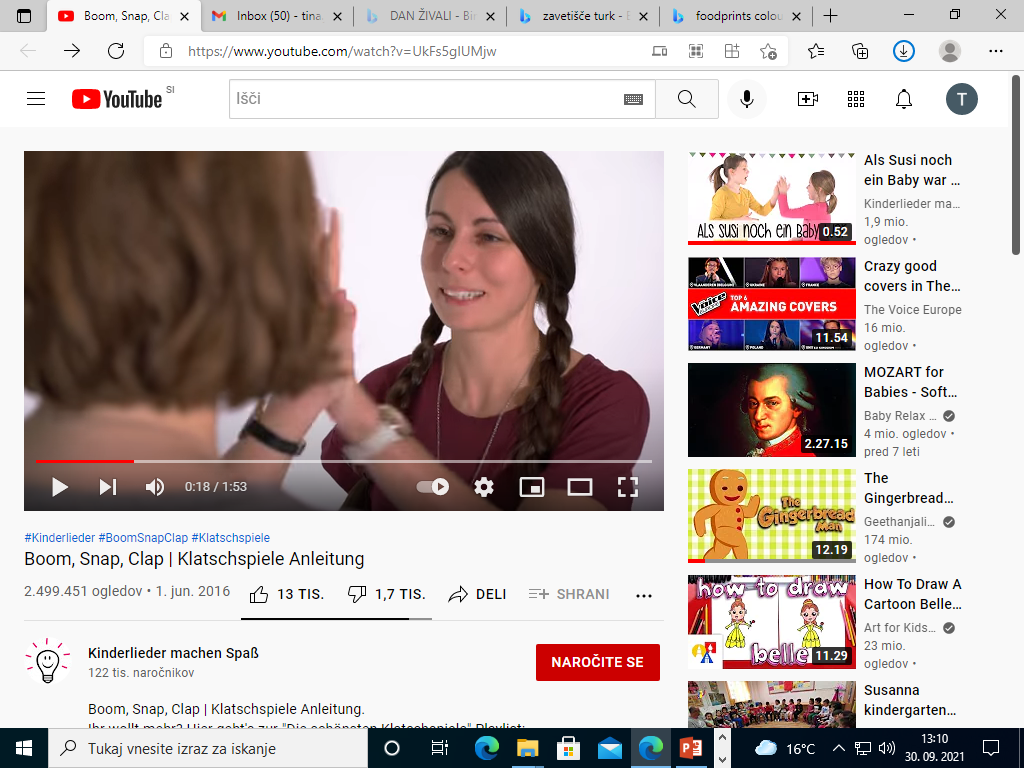 Vseslovenska akcija “Razigrani koraki”
otroci (lahko tudi odrasli) naj obrišejo svoja stopala, jih izrežejo in pobarvajo ter nalepijo na okna, oglasne deske in/ali stene.
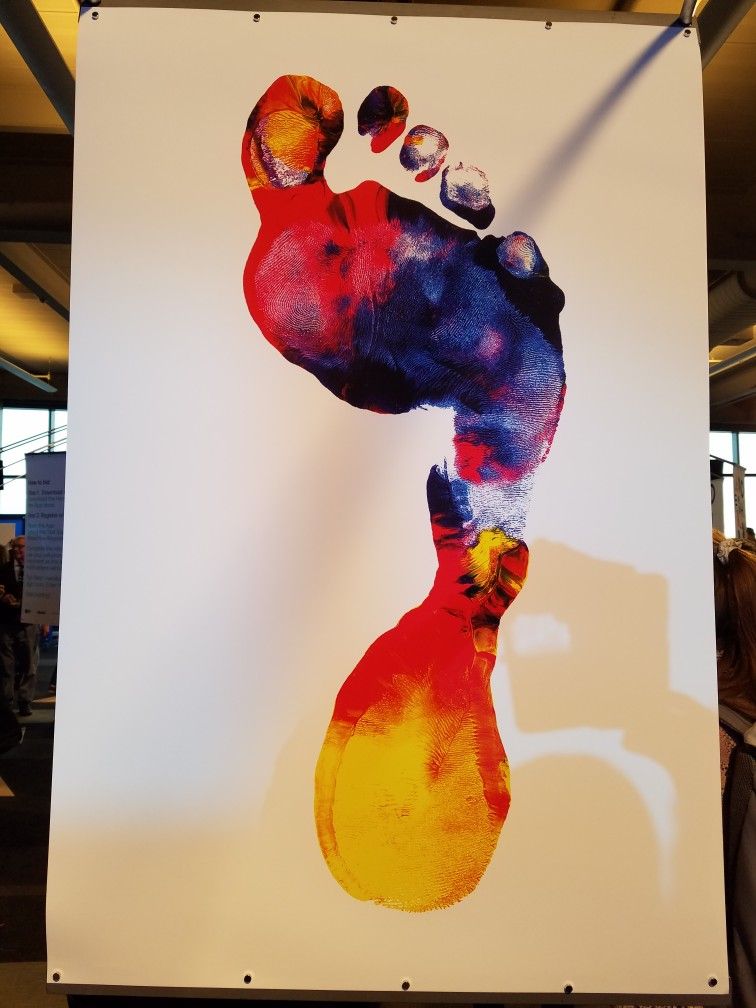 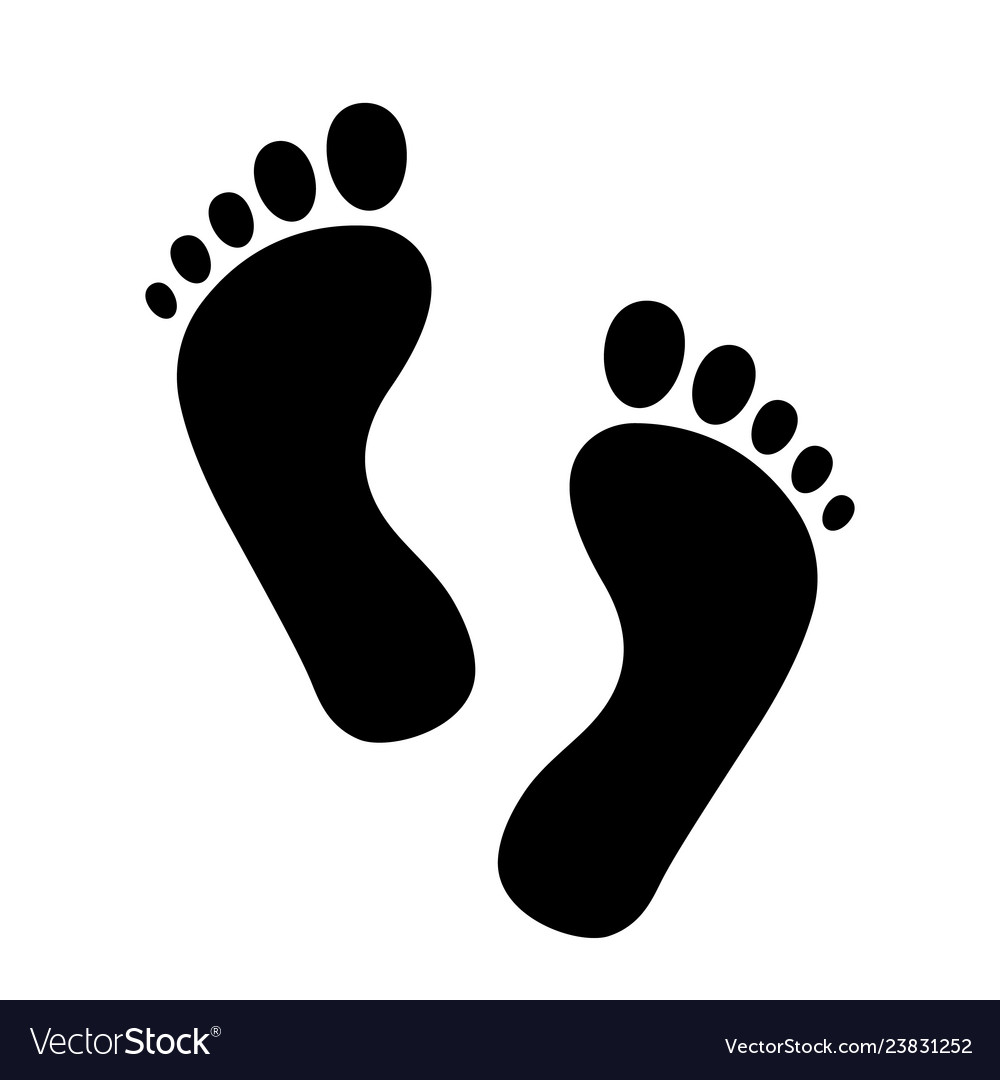 Sodelovanje na natečaju “Mala pozorna nogavička”
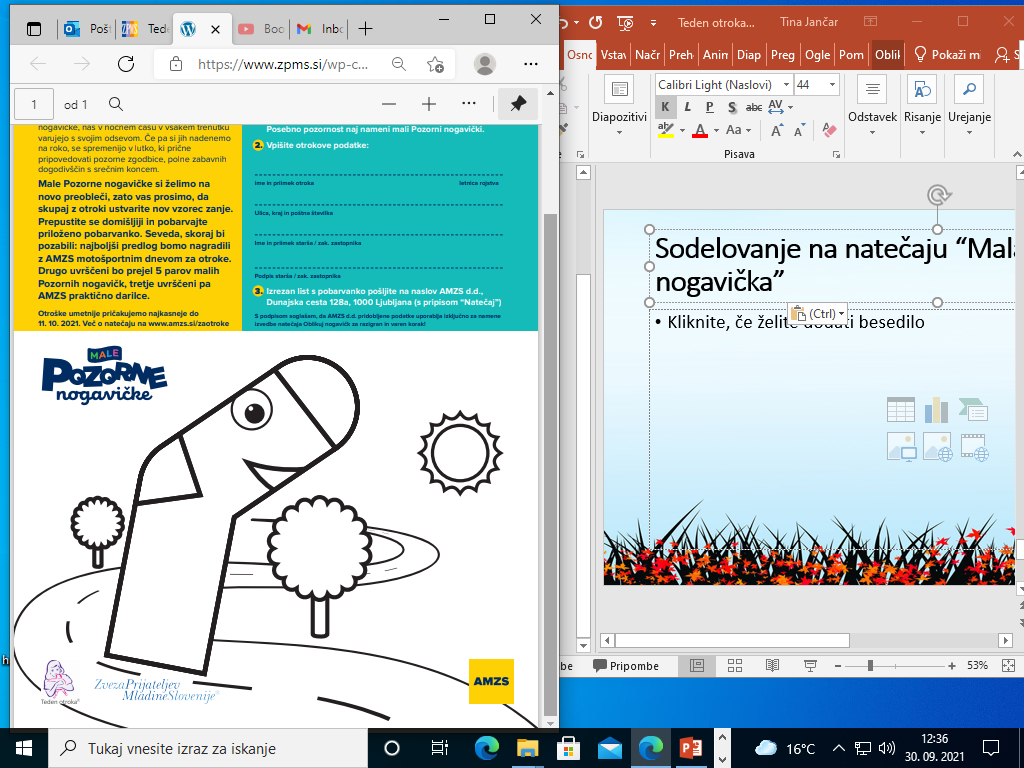 Zdravko Lidl: Igrivo učenje za zdravo življenje
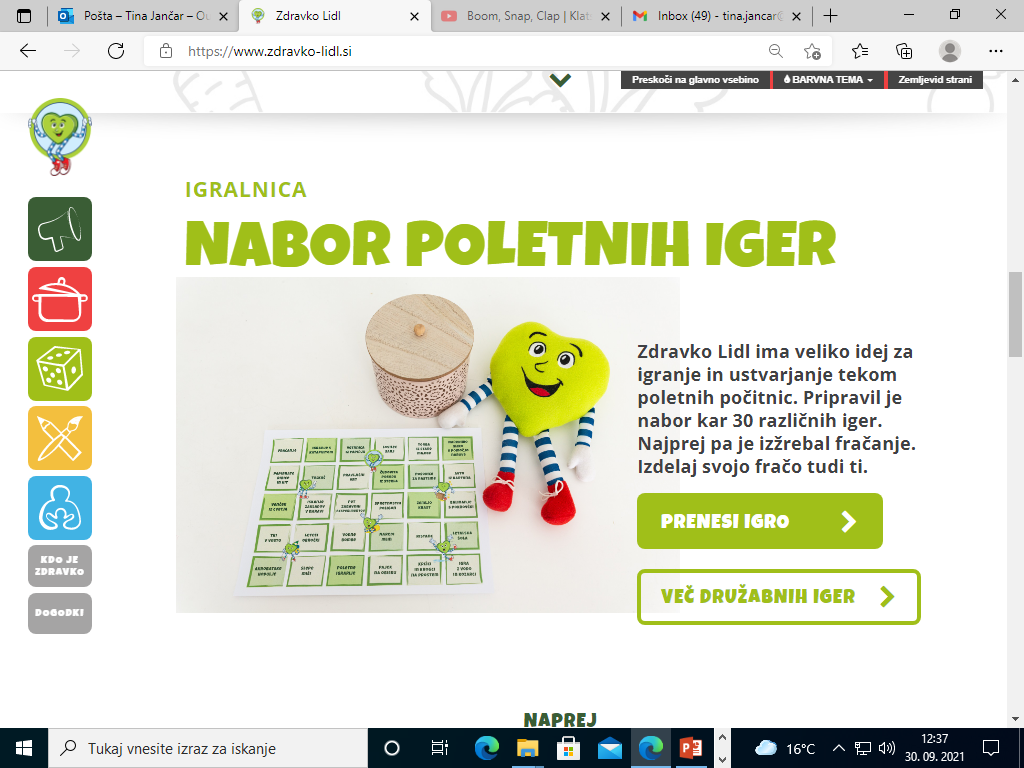 SVETOVNI DAN ŽIVALI – 4. oktober
Poznate 'metuljev efekt'? V kompleksnih sistemih, kot je narava, lahko že na videz nepomembna sprememba ('zamah metulja s krili') povzroči nepredvidljive posledice. Človek s svojimi posegi v naravno okolje pogosto ogroža cele živalske vrste, kar dolgoročno vpliva na mnogo področij našega bivanja.

Namen svetovnega dneva živali je ljudi opozoriti na zaskrbljujoč položaj ogroženih živalskih vrst ter jih tako opomniti na pomembno vlogo  živali v našem vsakdanjem življenju
Ali ste vedeli, da  se je populacija travniških metuljev v Sloveniji v zadnjih 25 letih zmanjšala za 60 %?
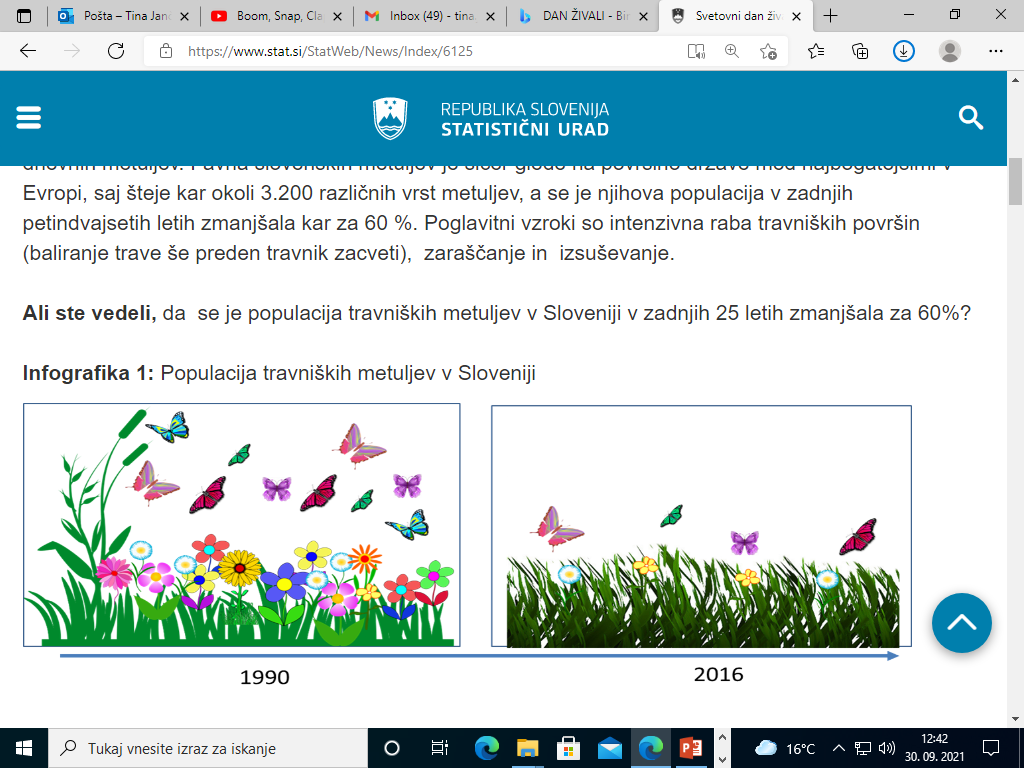 V slovenskih priimkih »se skriva«  kar 115 živali.
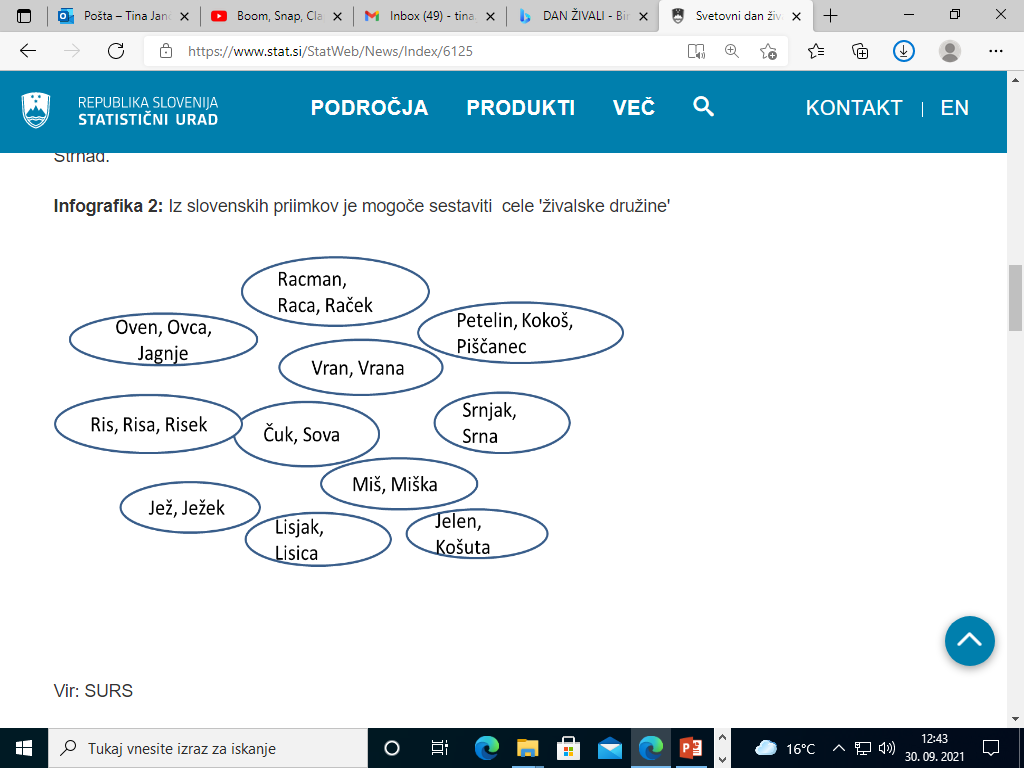 ZBIRANJE HRANE ZA ŽIVALI
OD 4. DO 8. OKTOBRA (ponedeljek - petek)
Svoje prispevke lahko oddate v kartonsko škatlo v pritličju 
   šole (pri garderobnih omaricah).
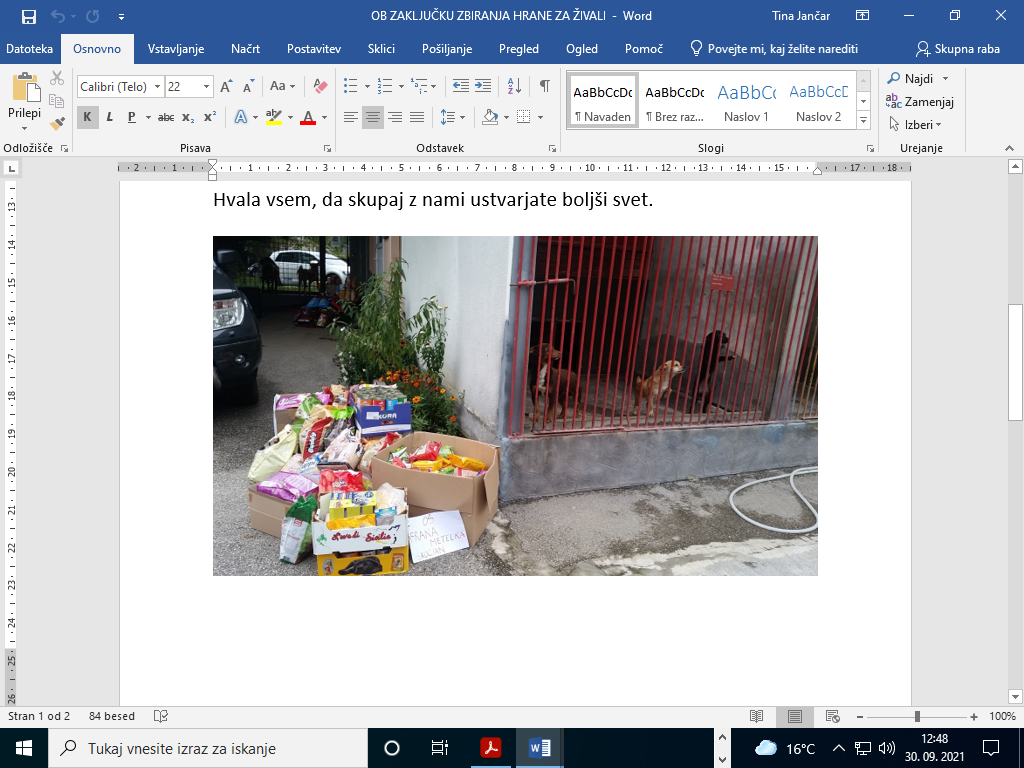 Hvala vsem, da skupaj z nami ustvarjate boljši svet.
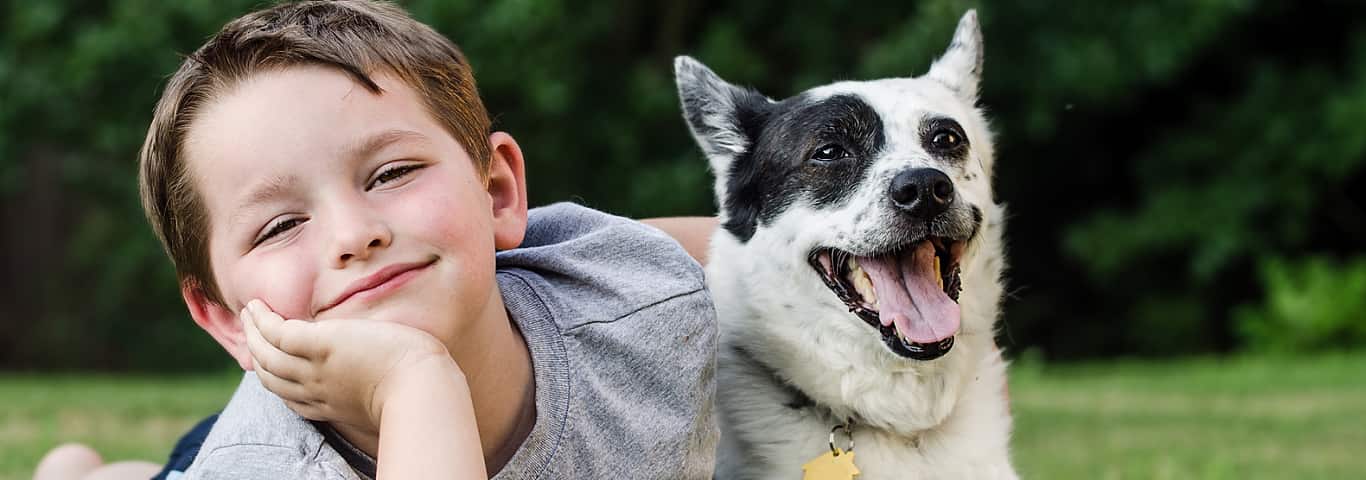 Tim za pripravo Tedna otroka
Prostovoljstvo